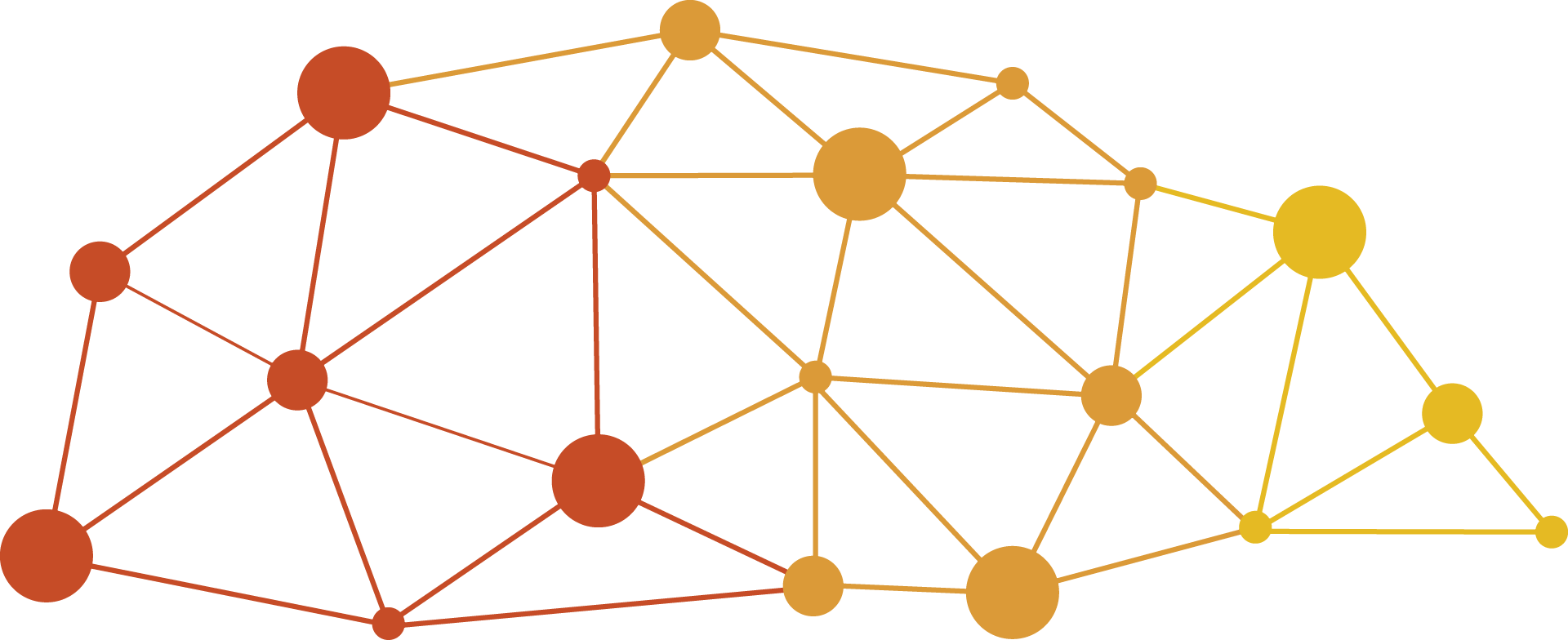 Kunskapsstyrning
Att utveckla, sprida och användabästa tillgängliga kunskap
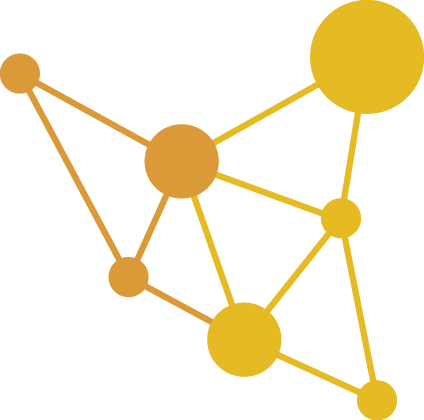 Socialtjänsten
[Speaker Notes: Beskrivning av aktörer och aktiviteter - kunskapsstyrning i socialtjänsten
 
SKR har tagit fram en överskådlig beskrivning av hur aktörer som arbetar med socialtjänstens frågor, på olika nivåer, arbetar med kunskapsstyrning. Bakgrunden till beskrivningen har varit en stor efterfrågan från SKR:s medlemmar.  
 
Beskrivningen har tagits fram tillsammans med en arbetsgrupp med företrädare för Regionala samverkans- och stödstrukturer (RSS) och socialchefer i nationell samverkansgrupp för kunskapsstyrning inom socialtjänsten (NSK-S). Medicinskt ansvariga sjuksköterskor och socialt ansvariga samordnare har också medverkat tillsammans med SKR och inledningsvis även Socialstyrelsen. 
 
Två workshops har genomförts med arbetsgruppen. Efter den andra workshopen har SKR färdigställt bildspelet tillsammans med en grafisk byrå.  
 
Bildspelet innehåller exempel på hur kommunerna och RSS arbetar. De aktiviteter som exemplifieras kan användas för att på såväl lokal, regional och nationell nivå beskriva ett önskat läge som kan användas för gapanalys. SKR har valt att på den nationella nivån beskriva relevanta aktörer och exempel på aktiviteter, men inte vilka aktörer som ansvarar för vad.
 
Bildspelet är inledningsvis främst tänkt att vara ett stöd för de nätverk och forum som verkar i kunskapsstyrningen för socialtjänsten.]
Introduktion till bildspelet
SKR har tagit fram en överskådlig beskrivning av hur aktörer som arbetar med socialtjänstens frågor, på olika nivåer, arbetar med kunskapsstyrning. Bakgrunden till beskrivningen har varit en stor efterfrågan från SKR:s medlemmar.  
Beskrivningen har tagits fram tillsammans med en arbetsgrupp med företrädare för Regionala samverkans- och stödstrukturer (RSS) och socialchefer i nationell samverkansgrupp för kunskapsstyrning inom socialtjänsten (NSK-S). Medicinskt ansvariga sjuksköterskor och socialt ansvariga samordnare har också medverkat tillsammans med SKR och inledningsvis även Socialstyrelsen. 
Två workshops har genomförts med arbetsgruppen. Efter den andra workshopen har SKR färdigställt bildspelet tillsammans med en grafisk byrå.  
Bildspelet innehåller exempel på hur kommunerna och RSS arbetar. De aktiviteter som exemplifieras kan användas för att på såväl lokal, regional och nationell nivå beskriva ett önskat läge som kan användas för gapanalys. SKR har valt att på den nationella nivån beskriva relevanta aktörer och exempel på aktiviteter, men inte vilka aktörer som ansvarar för vad.
Bildspelet är inledningsvis främst tänkt att vara ett stöd för de nätverk och forum som verkar i kunskapsstyrningen för socialtjänsten.
Kommuner i samverkan för det kunskapsbaserade mötet
Tillsammans har vi kompetensen, kraften och 
kunskapen att driva utvecklingen i socialtjänsten
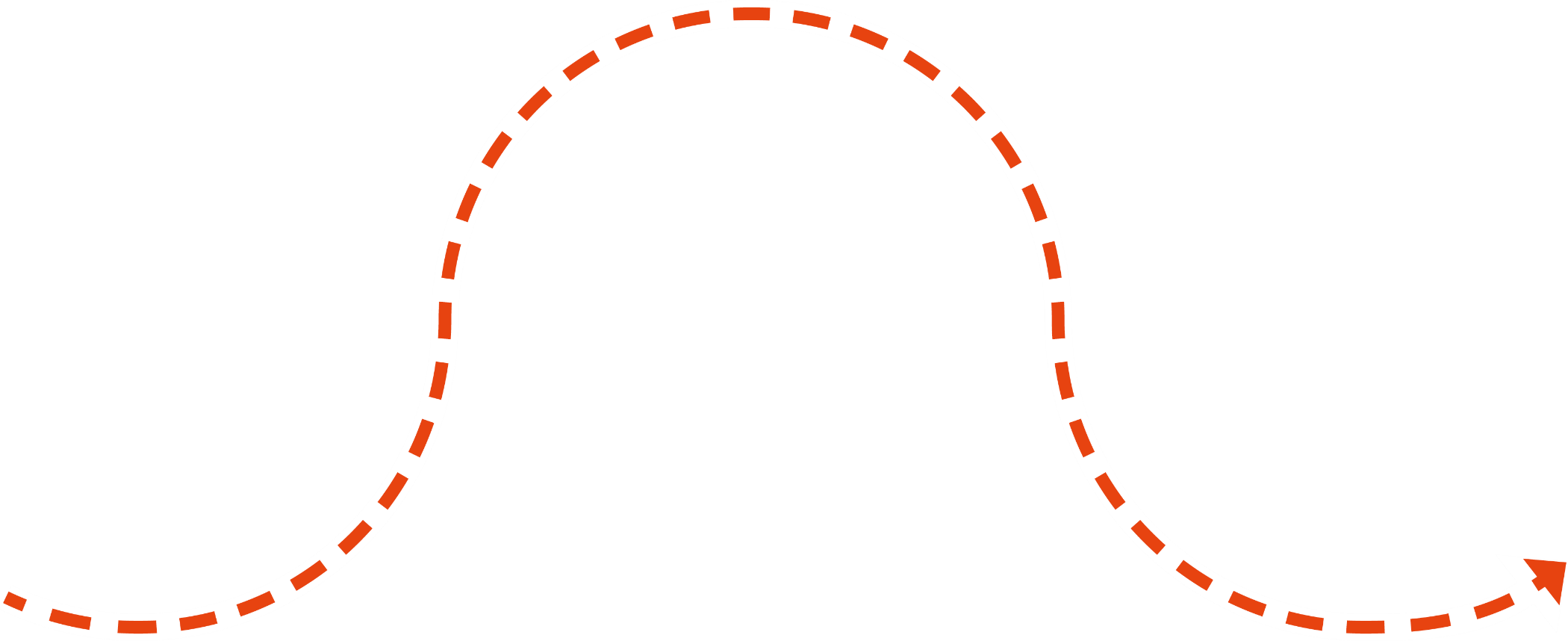 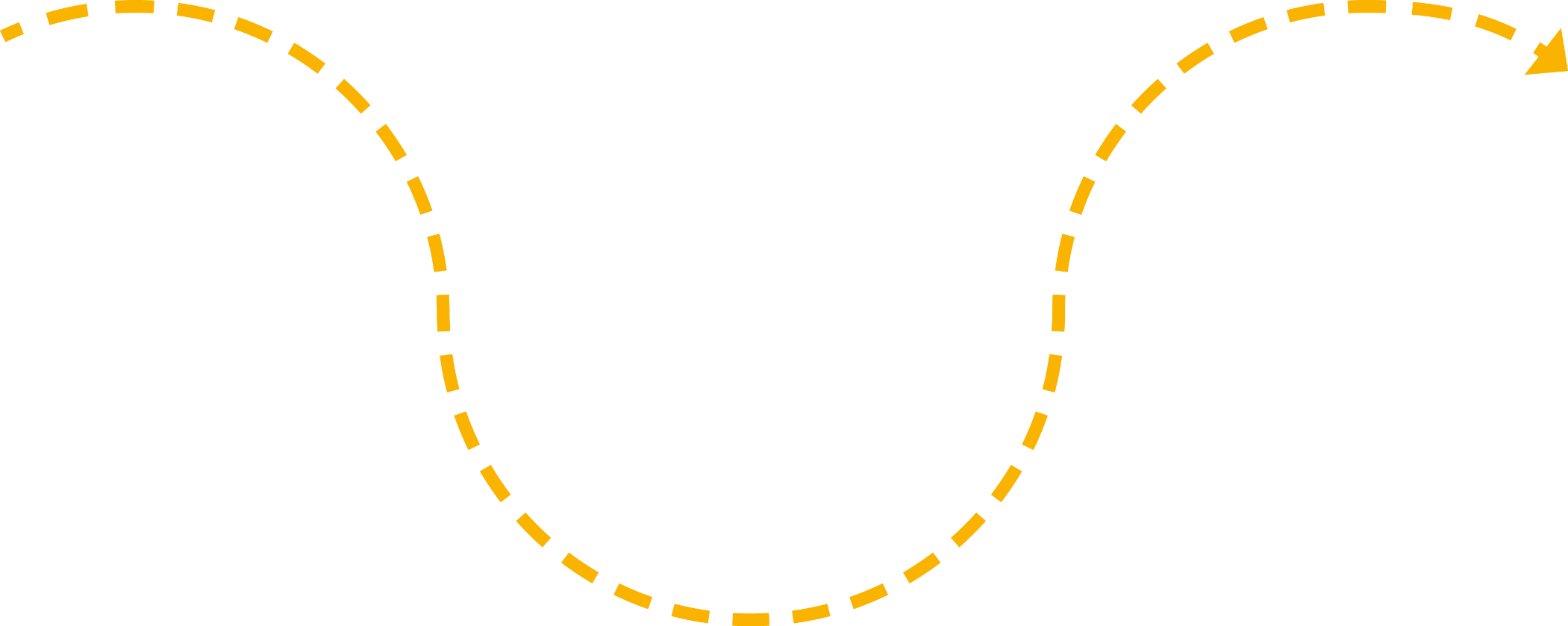 Dåtid
Framtid
Nutid
Socialtjänsten
[Speaker Notes: Till stora delar har det arbetet finansierats inom ramen för överenskommelser mellan staten och SKR. Finansieringen har hittills varit av kortsiktig karaktär. (pratmanus till historien

Överenskommelser som bekostat uppbyggnad av stödet.
Stöd till uppbyggnad av RSS, ÖJ och till NSK-S har finansierats med stöd av överenskommelsen om stöd till EBP under 2010-2016
Stöd till kvalitetsregistren har bekostats med överenskommelsen ”Bättre liv för sjuka äldre” under 2010-2014, samt därefter med medel från staten och landstingen till alla kvalitetsregister. Anslaget från staten till kvalitetsregistren har minskat de senaste åren.
Stöd till utvecklingen av ÖJ och brukarundersökningar har finansierats delvis med interna utvecklingsmedel från SKR under åren 2014-2018.

Efter 2016 är de omfattande överenskommelserna med staten, för utveckling inom socialtjänstens område, avslutade. Medlen som förut var riktade statsbidrag är nu, efter önskemål från kommunerna, generella statsbidrag. Kommunerna kan nu själva prioritera hur dessa medel ska användas – t.ex. genom att i samverkan finansiera och medverka i ledning och styrning av avgörande delar för kunskapsstyrning inom socialtjänsten.]
För att kunskap ska väga tyngre måste vi organisera kunskapsarbetet
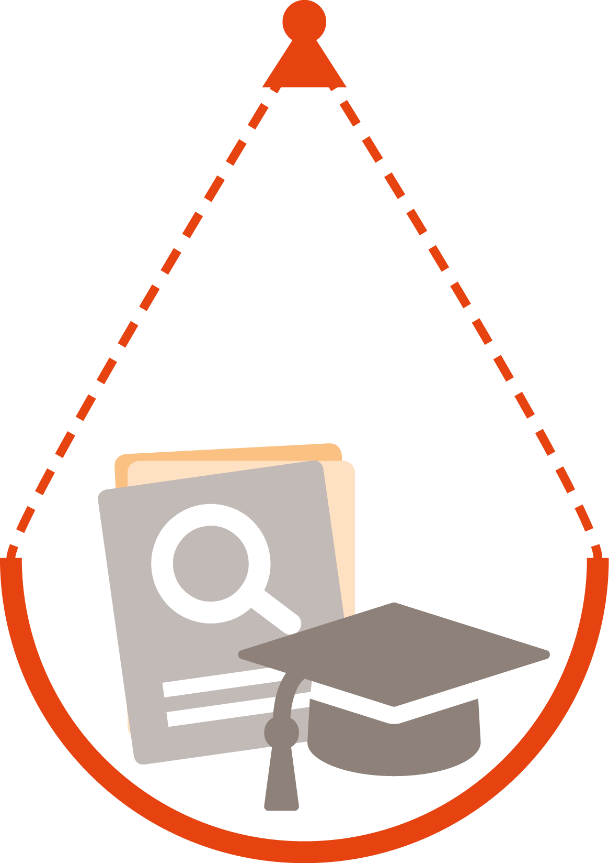 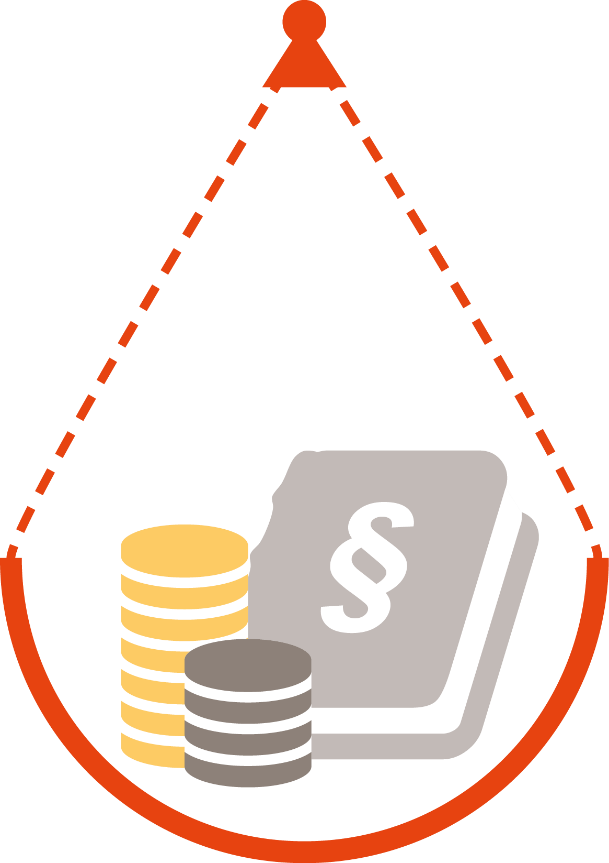 Socialtjänsten
[Speaker Notes: För att lyckas med detta behöver vi gemensamt kraftsamla och fokusera så att mötet mellan professionen och brukaren kan baseras på bästa tillgängliga kunskap. 
Kunskap en förutsättning för kvalitet och resultat i socialtjänsten
För att brukare ska få tillgång till bästa möjliga vård och omsorg och för att välfärdsresurser ska användas effektivt och göra nytta måste verksamheterna byggs på kunskap. 
Det krävs kunskap för att styra rätt, undvika risker och kvalitetssäkra verksamheten, så att stöd och insatser gör skillnad för dem vi är till för och vi inte gör någon skada.]
Beståndsdelar
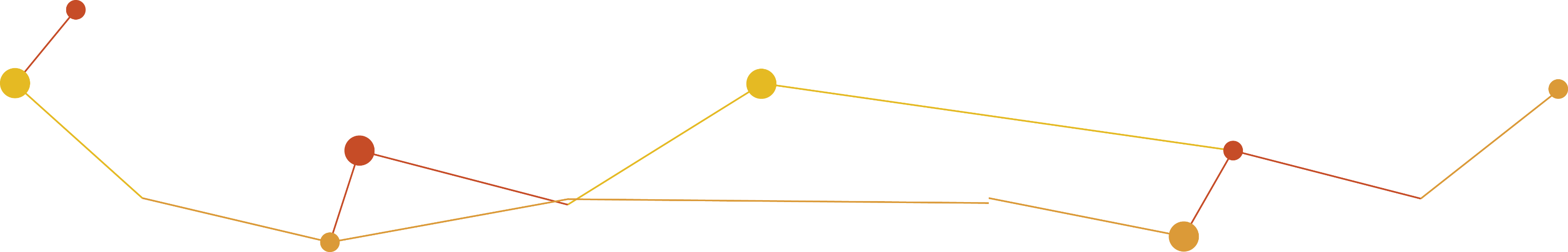 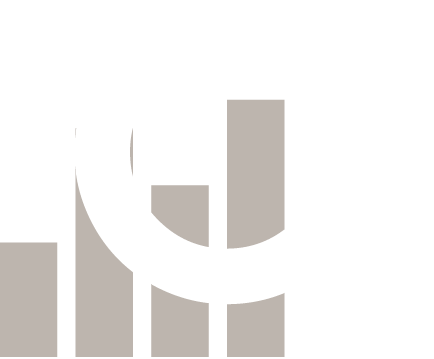 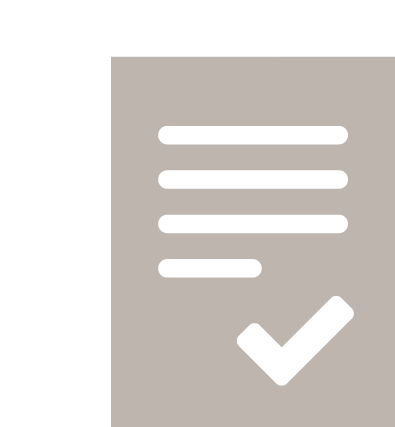 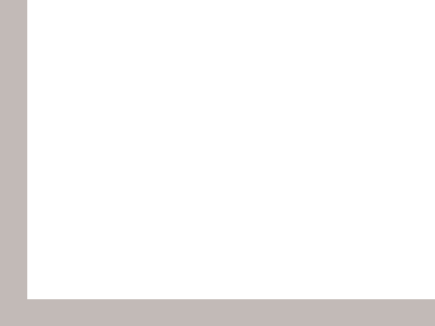 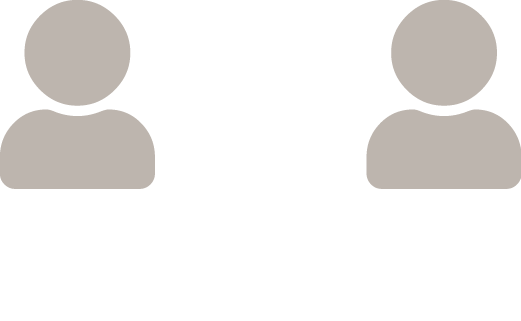 Kunskapsstöd
Uppföljning& analys
Verksamhets-utveckling
Ledarskap
Handböcker
Riktlinjer
Vägledningar
Rekommendationer
Beslutsstöd 
Akademisk forskning
Beskriva, mäta och dokumentera enskilda personers problem/behov, insatser och resultat och aggregera informationen och göra en analys av det som uppföljningen visar
Åtgärder som syftar till att förbättra resultatet av en insats eller ett arbetssätt utifrån funna brister
Se till att bästa tillgängliga kunskap används, att resultaten följs upp och analyseras och att verksamheten arbetar med kontinuerliga förbättringar utifrån funna brister
Socialtjänsten
[Speaker Notes: Uppföljning och analys
Individbaserad systematisk uppföljning handlar om… 
att dokumentera arbetet med enskilda individer för att följa upp deras situation, samt
att sammanställa denna information på grupp- eller verksamhetsnivå i syfte att analysera och utveckla verksamheten.
Individbaserad systematisk uppföljning är att löpande beskriva och mäta enskilda individers problem och behov, insatser och resultat.]
Aktörer
Brukare
Lokal nivå
Regional nivå
Nationell nivå
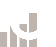 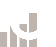 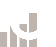 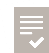 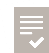 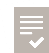 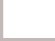 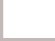 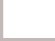 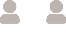 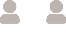 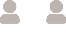 Kommun
Medarbetare
Insats/behandlingsteam
Stödresurser som verksamhetsutvecklare, MAS, SAS, MAR
Verksamhetschefer
Socialchef/vård och omsorgschef
Regionala samverkans- och stödstrukturer (RSS)
Stödfunktioner för samverkans- och kunskapsutveckling i ett län eller del av ett län
Nationella aktörer
Sveriges Kommuner och Regioner (SKR)
Statliga myndigheter
Rådet för styrning med kunskap
Huvudmannagruppen för samlad statlig kunskapsstyrning
Partnerskapet mellan RSS, SKR och Socialstyrelsen
Nationell samverkansgrupp för kunskapsstyrning i socialtjänsten (NSK-S)
Socialtjänsten
Aktörer och aktiviteter inom socialtjänstens kunskapsstyrning
Brukare
Exempel på aktiviteter
Sätter mål
Styr, finansierar och fördelar resurser
Utgår från bästa tillgängliga kunskap
Gör lokala anpassningar av kunskapsstöd
Tillhandahåller insatser och stöd efter individer och invånares behov
Följer upp systematiskt och utför egenkontroll
Analyserar resultat
Arbetar med ständiga förbättringar
Sprider goda exempel och erfarenheter inom organisationen
Lokal nivå – Kommun
Lokal nivå – Kommun
Socialchef/socialnämnd
Socialchef/socialnämnd
Socialtjänstens verksamheter
Socialtjänstens verksamheter
290 kommuner
290 kommuner
Regional nivå
Regional nivå
Exempel på aktiviteter
Synliggör kunskapsluckor och utvecklingsbehov
Stödjer anpassning av befintliga kunskapsstöd
Genomför praktiknära forskning
Ger struktur och stöd för implementering
Stödjer förbättringsarbete och verksamhetsutveckling
Stödjer uppföljning och analys
Stödjer lokal kunskapsproduktion
Stödjer erfarenhetsutbyte och lärande
Stödjer samverkan mellan kommuner och mellan kommuner och regioner i frågor som rör socialtjänst, men ibland även hälso- och sjukvård och skola
Klicka på respektive nivå för mer information.
Regionala samverkans- och stödstrukturer (RSS)
Ledamöter i NSK-S
21 län
Regionala samverkans- och stödstrukturer (RSS)
Ledamöter i NSK-S
21 län
Nationell nivå
Nationell nivå
Exempel på aktiviteter
Tar fram nationella kunskapsstöd
Säkrar tillvaratagandet av lokala behov och synpunkter
Säkrar användbarheten i nationella kunskapsstöd
Samordnar arbetet med nationella indikatorer
Stödjer uppföljning, jämförelser och analyser
Samverkan till exempel i NSK-S, Partnerskapet och samråd mellan Rådet för styrning med kunskap och Huvudmannagruppen
Huvudmannagruppen
Partnerskapet
Staten
SKR
Staten
SKR
Socialtjänsten
Lokal nivå
Brukare
Kunskapsstöd
Utgår från bästa tillgängliga kunskap
Utforskar behov av kunskapsstöd
Gör lokala anpassningar av kunskapsstöd
Anpassar och tillhandahåller insatser och stöd efter individers och invånares behov
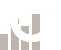 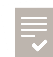 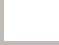 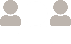 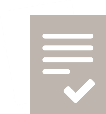 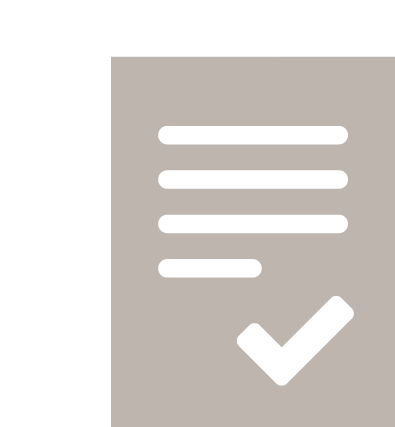 Lokal nivå
Brukare
Uppföljning & analys på individ- och verksamhetsnivå
Genomför individbaserad systematisk uppföljning
Utför egenkontroll
Genomför brukarundersökningar och brukarrevisioner
Samlar in data till Öppna jämförelser och andra nationella datainsamlingar
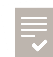 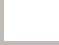 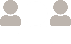 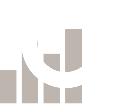 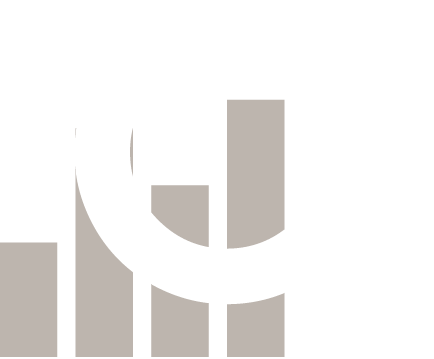 Lokal nivå
Brukare
Verksamhetsutveckling
Säkrar verksamhetens tillgång till stödresurser som till exempel utvecklingsledare, verksamhetsutvecklare, kvalitetstrateger, MAS och SAS
Arbetar med ständiga förbättringar och implementering av bästa tillgängliga kunskap
Sprider goda exempel och erfarenheter inom organisationen
Handleder och utbildar
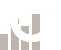 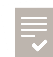 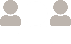 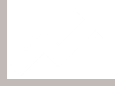 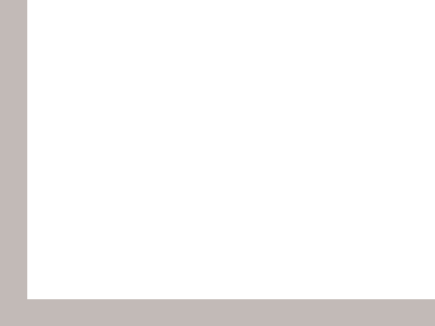 Lokal nivå
Brukare
Ledarskap
Sätter mål
Styr, finansierar, prioriterar och fördelar resurser
Omvärldsbevakar
Säkerställer att bästa tillgängliga kunskap används
Skapar delaktighet
Efterfrågar resultat (både tjänstemannaledning och politik)
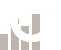 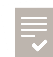 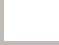 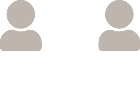 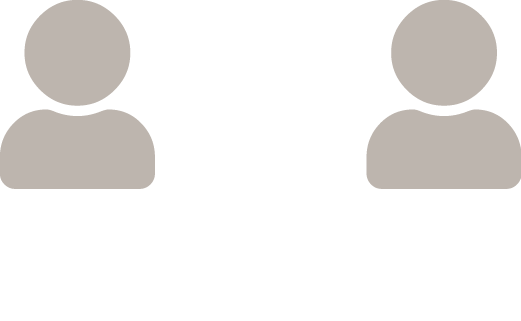 Regional nivå
Kunskapsstöd
Synliggör kunskapsluckor och utvecklingsbehov
Omvärldsbevakar
Stödjer anpassning av kunskapsstöd
Genomför praktiknära forskning
Ger struktur och stöd för implementering
Sprider kunskapsstöd
Stödjer produktion av lokal kunskap
Lokal nivå
Kommuner 
i länet
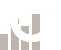 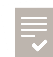 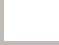 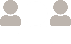 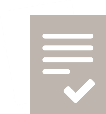 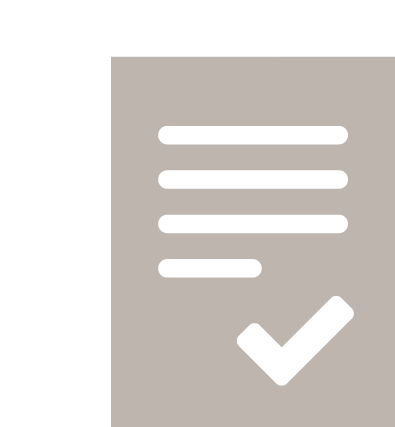 Regional nivå
Uppföljning & analys på individ- och verksamhetsnivå
Stödjer och bidrar med statistisk kompetens och analys
Tar fram sammanställningar och aggregerar resultat till länsnivå så att kommuner kan jämföra sig
Bistår med databehandlingar och ger stöd till analysgrupper
Ger metodstöd i systematisk uppföljning
Lokal nivå
Kommuner 
i länet
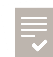 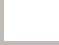 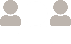 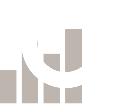 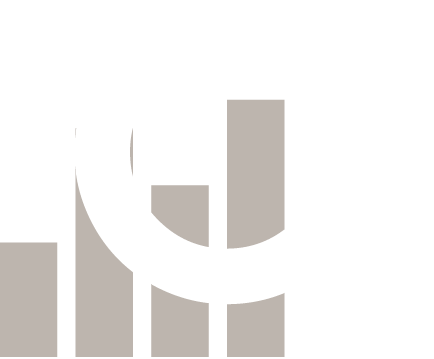 Regional nivå
Verksamhetsutveckling
Ger kommunerna verktyg och metoder för förbättringsarbete
Stödjer och samordnar gemensamt förbättringsarbete och verksamhetsutveckling
Ger kommunerna vetenskapligt stöd
Stödjer erfarenhetsutbyte och lärande
Lokal nivå
Kommuner 
i länet
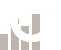 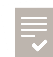 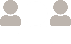 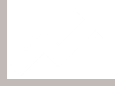 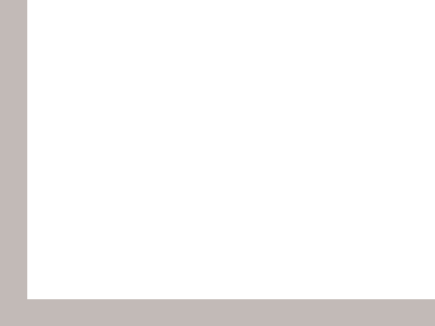 Regional nivå
Ledarskap
Stödjer erfarenhetsutbyte och lärande
Stödjer utveckling av ledarskap på lokal nivå
Stödjer samverkan mellan kommuner och landsting
Lokal nivå
Kommuner 
i länet
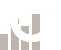 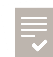 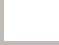 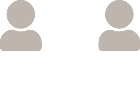 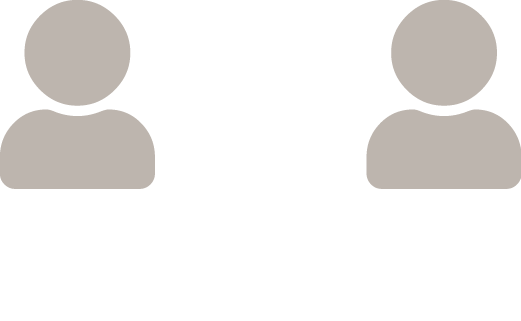 Nationell nivå
Kunskapsstöd
Samverkar
Omvärldsbevakar
Tar fram nationella kunskapsstöd t. ex. handböcker, riktlinjer, vägledningar, rekommendationer och beslutsstöd 
Säkrar tillvaratagandet av lokala behov och synpunkter
Säkrar användbarheten i nationella kunskapsstöd
Tillgängliggör kunskapsstöd (till exempel Kunskapsguiden.se)
Stödjer implementering av nationella kunskapsstöd
Lokalnivå
Regional
nivå
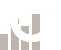 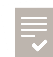 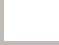 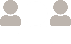 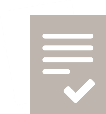 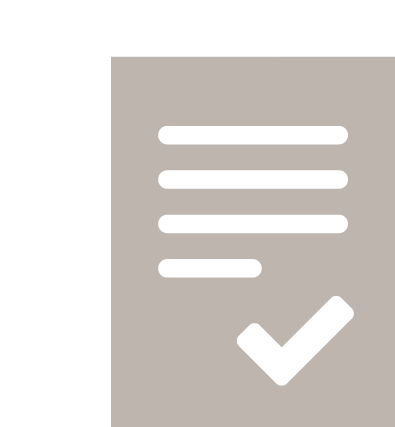 Nationell nivå
Uppföljning & analys på individ- och verksamhetsnivå
Samordnar arbetet med nationella indikatorer, uppföljning, jämförelser och analys (tar fram nyckeltal och indikatorer)
Samordnar nationella kvalitetsregister
Publicerar nationell data/statistik
Genomför nationella brukarundersökningar
Ger utbildningar i systematisk uppföljning
Utvecklar gemensamma variabler i verksamhetssystem för uppföljning
Regional
nivå
Lokal
nivå
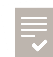 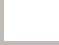 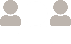 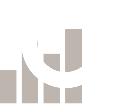 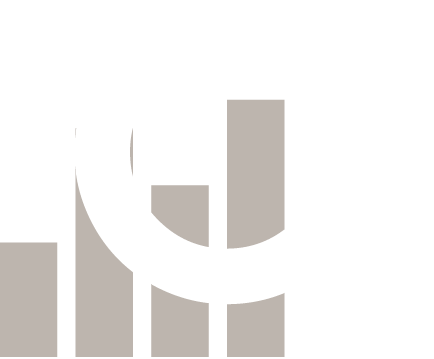 Nationell nivå
Verksamhetsutveckling
Erbjuder kommunal och regional nivå verktyg och metoder för förbättringsarbete
Erbjuder utbildningar i förbättringsarbete
Utvecklar stödmaterial och arbetssätt
Samordnar regionala nätverk med fokus på verksamhetsutveckling
Samverkar
Regional
nivå
Lokal
nivå
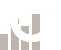 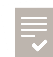 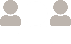 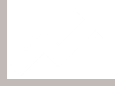 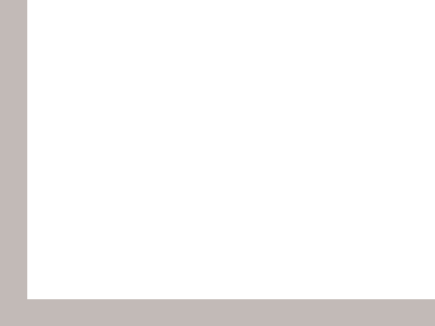 Nationell nivå
Ledarskap
Stödjer utveckling av ledarskap på lokal nivå
Stödjer erfarenhetsutbyte och lärande
Stödjer samverkan mellan kommuner och regioner
Lokal
nivå
Regional
nivå
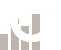 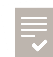 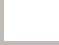 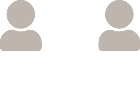 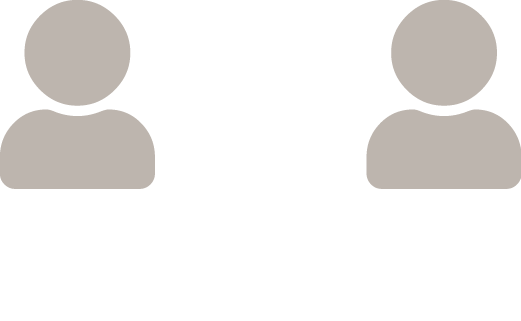 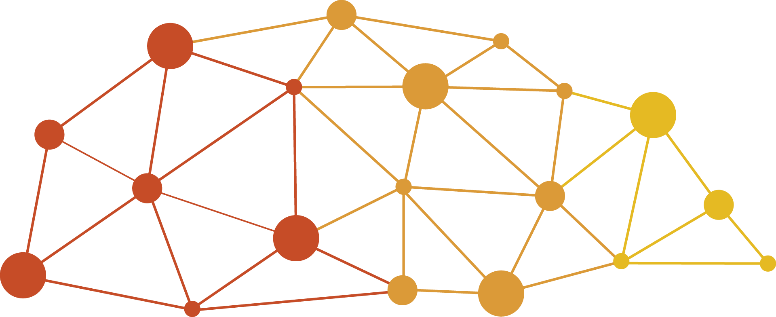 Lokal
nivå
Nationell
nivå
Regional
nivå
Kunskapsstyrning
Brukare
Att utveckla, sprida och användabästa tillgängliga kunskap
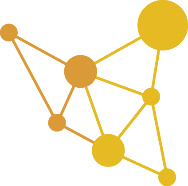 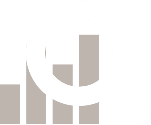 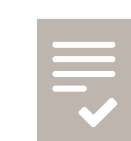 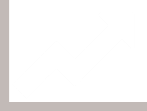 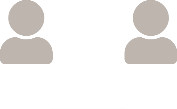 Socialtjänsten
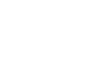